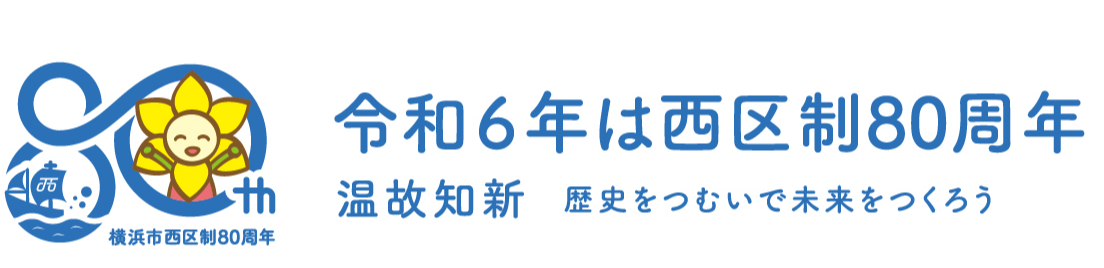 令和５年度　感染症研修会【講義１】感染症の基礎知識
横浜市感染症発生動向
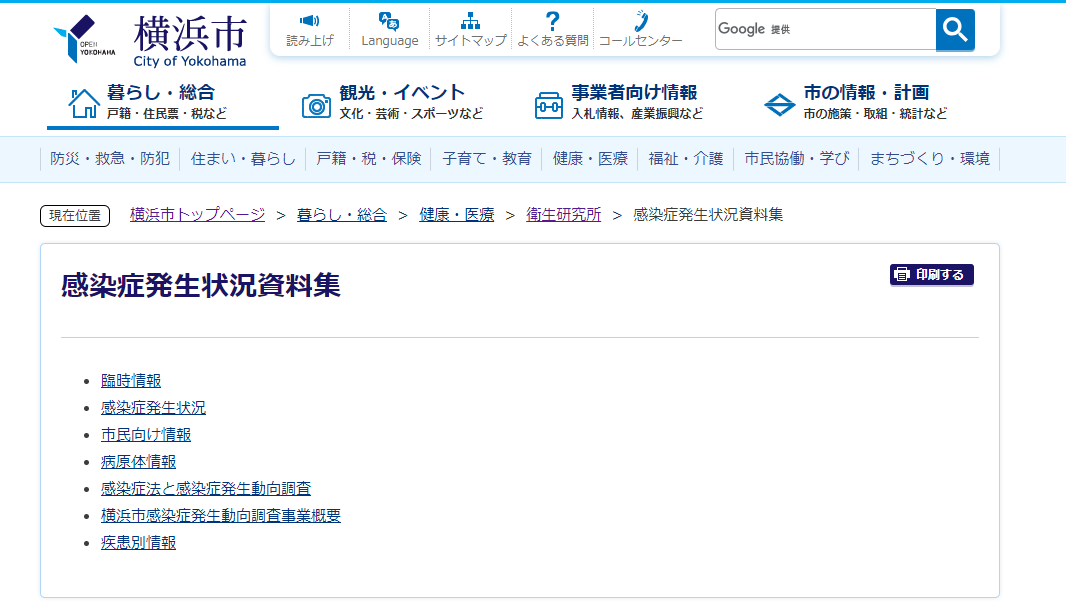 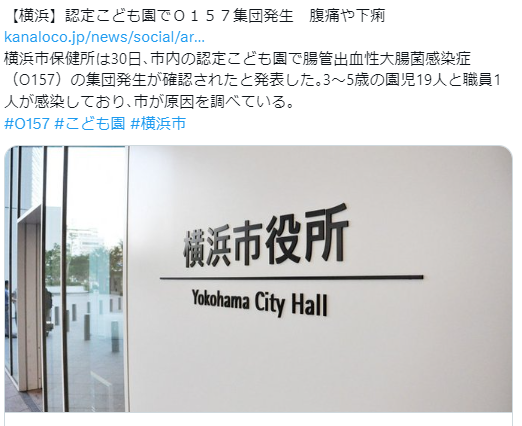 神奈川新聞サイトより引用
感染成立の３要素
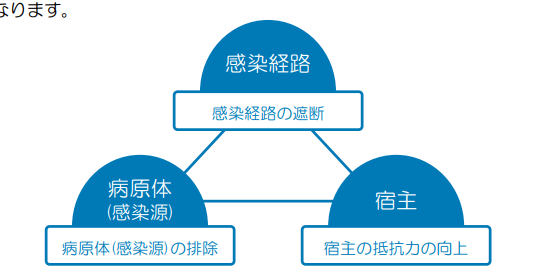 厚生労働省HP「感染対策の基礎知識」より引用
消毒と除菌
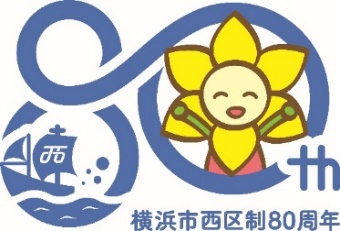 ①消毒
　菌やウイルスを無毒化することです。「薬機法」（※１）に
基づき、厚生労働大臣が品質・有効性・安全性を確認した
「医薬品・医薬部外品」の製品に記されています。

②除菌
　菌やウイルスの数を減らすことです。「医薬品・医薬部外品」以外の製品に記されることが多いようです。「消毒」の語は使いませんが、実際には細菌やウイルスを無毒化できる製品もあります（一部の洗剤や漂白剤など）。
厚生労働省HPより引用
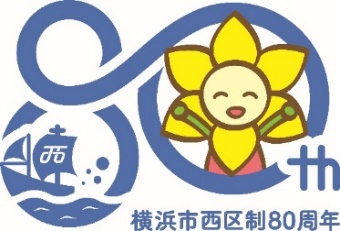 新型コロナウイルス対策（すべての菌やウイルスに効くわけではありません）
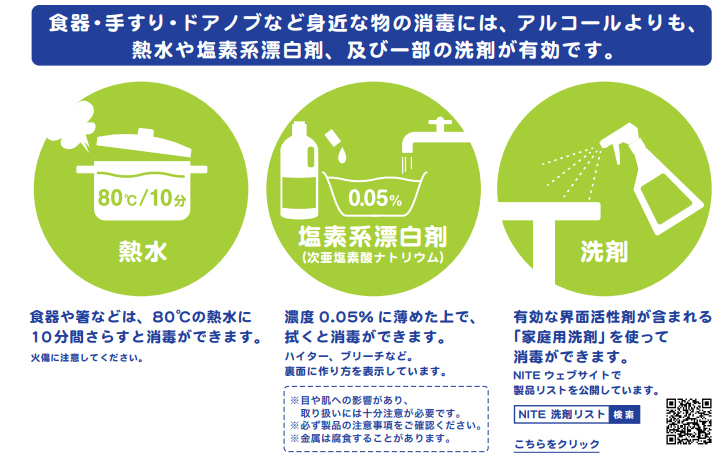 厚生労働省作成「感染防止対策チラシ」より引用
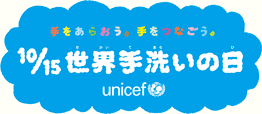 トイレットペーパーを36枚重ねてようやく手から大腸菌群が検出されなくなる！
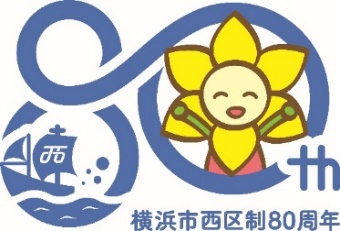 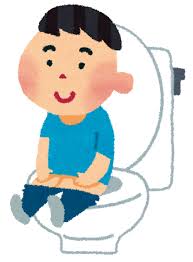 日本防菌防黴学会誌,1991　「ふん便の特殊性と糞便汚染指標菌（大腸菌）の測定」より
トイレットペーパーを36枚…
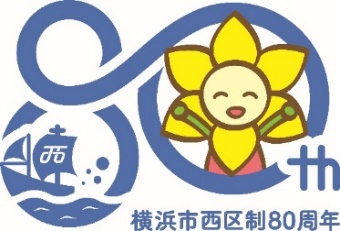 手に1回巻き付ける長さを20㎝とすると

36枚重ねるためには18回巻き付け　20㎝×18回＝360㎝

これでお尻を3回拭くとすると　　　360㎝×3回＝1,080㎝
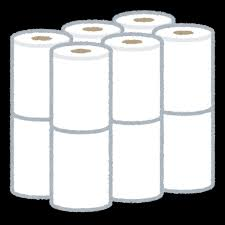 手や指などのウイルス対策
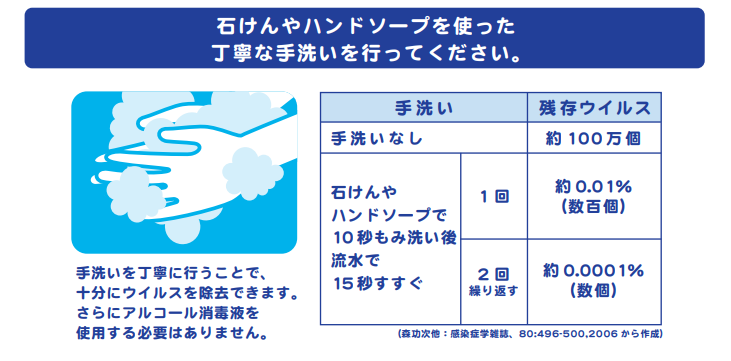 厚生労働省作成「感染防止対策チラシ」より引用